МУК ЦБС Красносулинского городского поселения
Летопись войны глазами художника
Электронное сопровождение и текст: 
Заведующая библиотекой №10 Сурова Н.А.
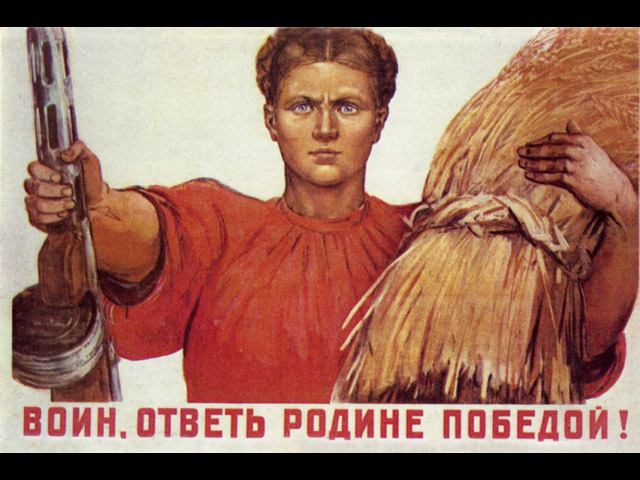 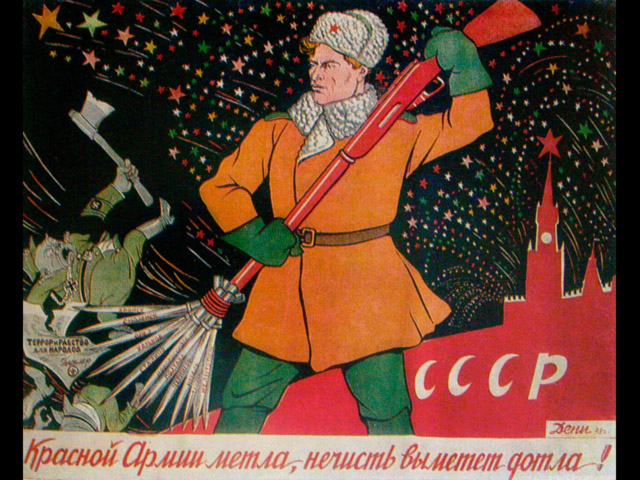 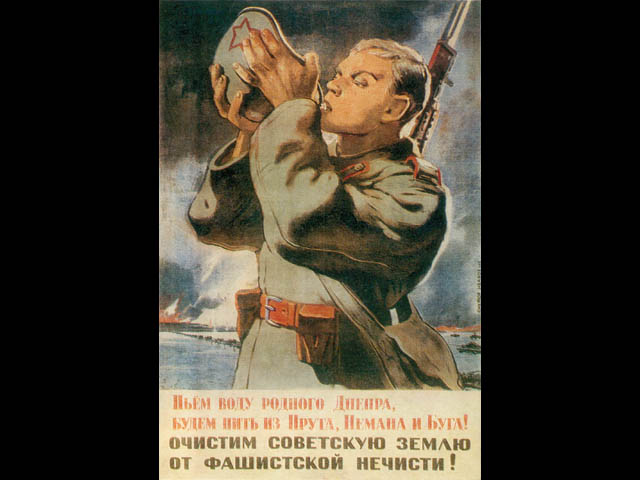 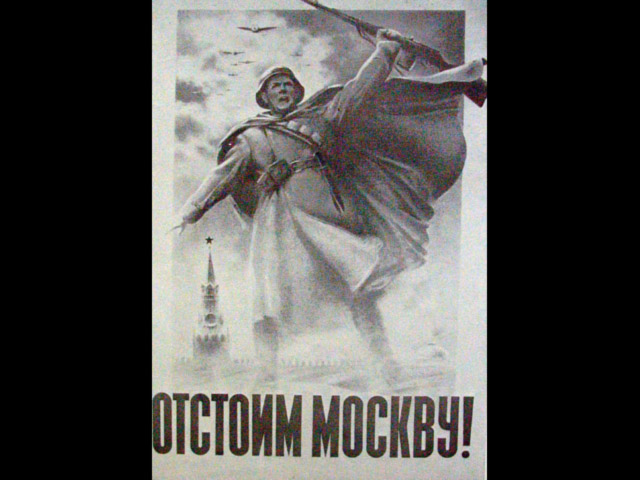 Кукрыниксы
И.Тоидзе
В.Серов
Д.Шмаринов
В.Корецкий
В.Дени             В.Хвостенко
В.Корецкий
Д.Моор
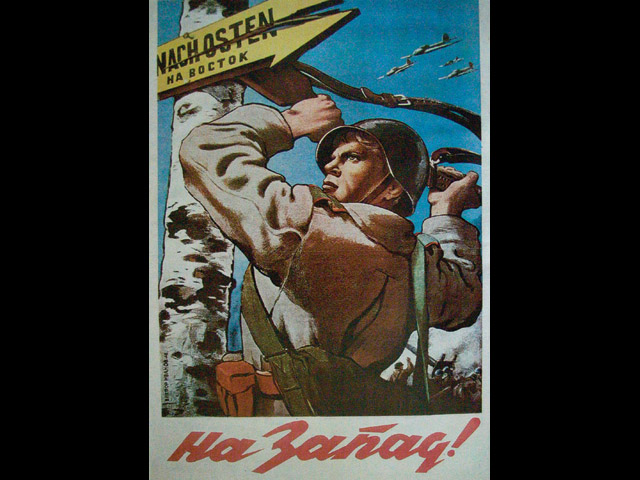 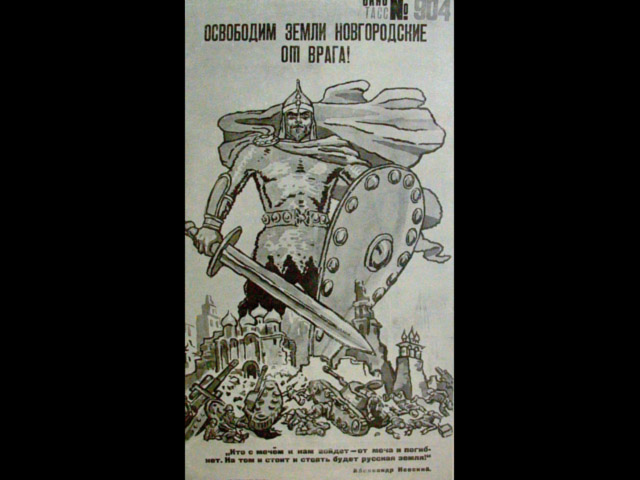 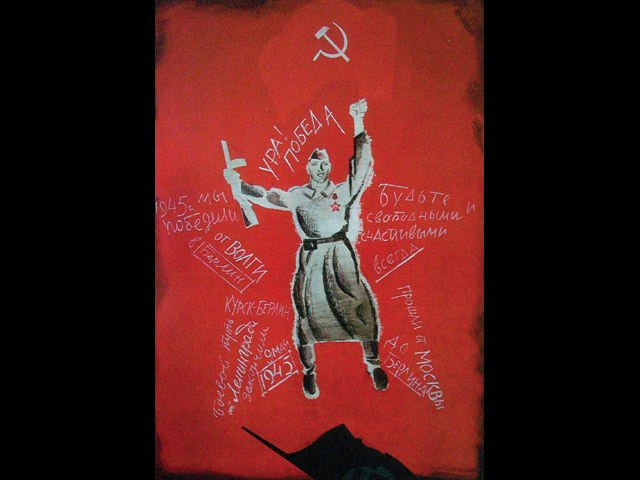 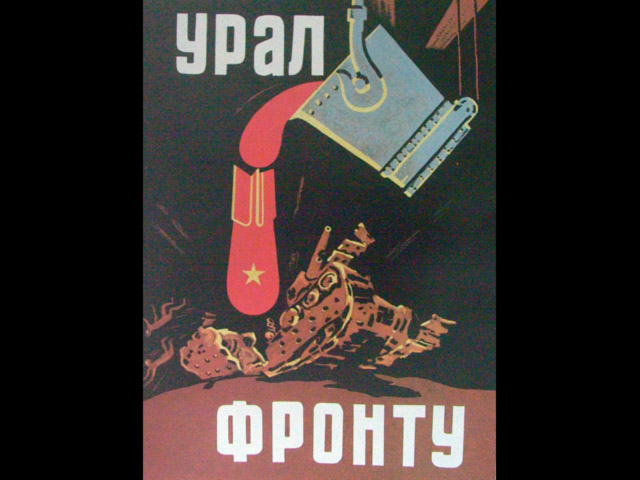 Кто автор самого первого военного плаката?
Кукрыниксы
«Фашист пролетел»А.Пластов
«К партизанам»А.Пластов
«Письмо»А.Пластов
«Утро на батарее. Сталинград.»А.Пластов
«Немцы идут»А.Пластов
«Марш на восток»А.Пластов
«Гость с фронта»А.Пластов
Какая картина А.Пластова наиболее ярко выражает бессмысленную жестокость фашистов?
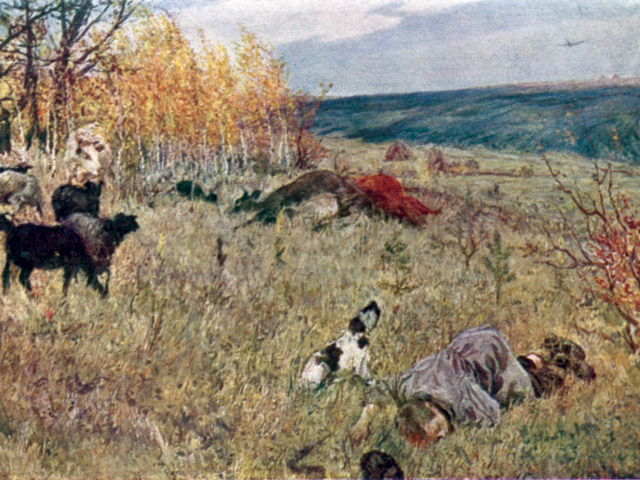 Кукрыниксы«Допрос Зои»
Кукрыниксы«Бегство немцев из Новгорода»
Памятник Тысячелетию России
А.А.Дейнека«Оборона Севастополя»
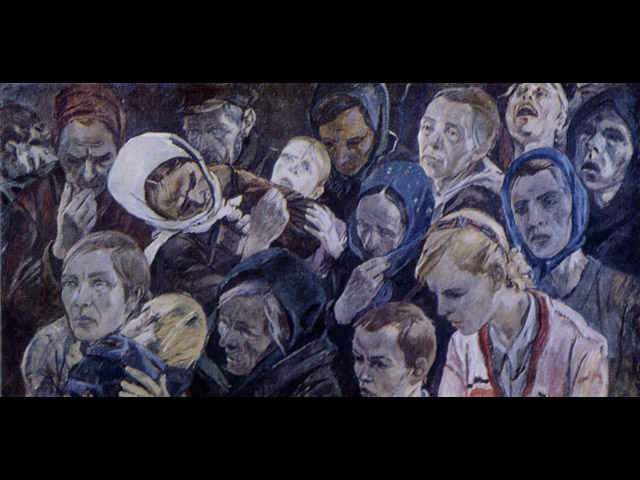 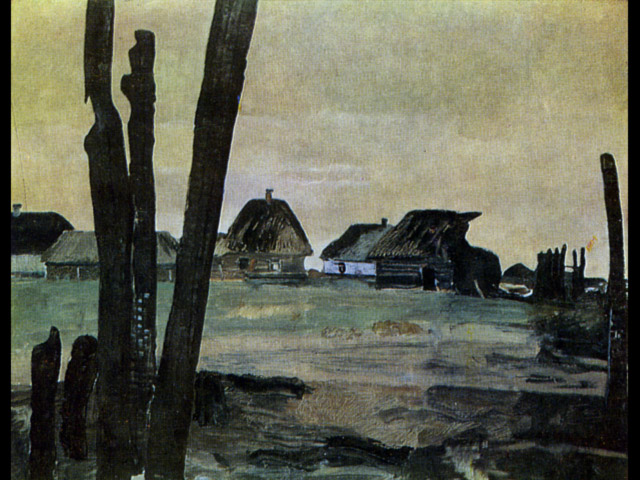 А.А.Дейнека
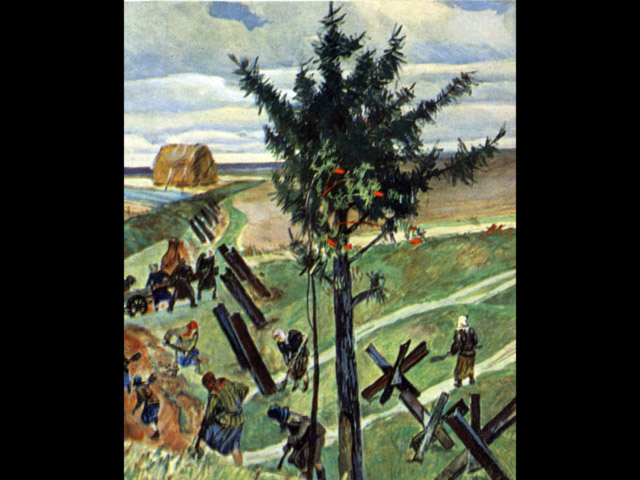 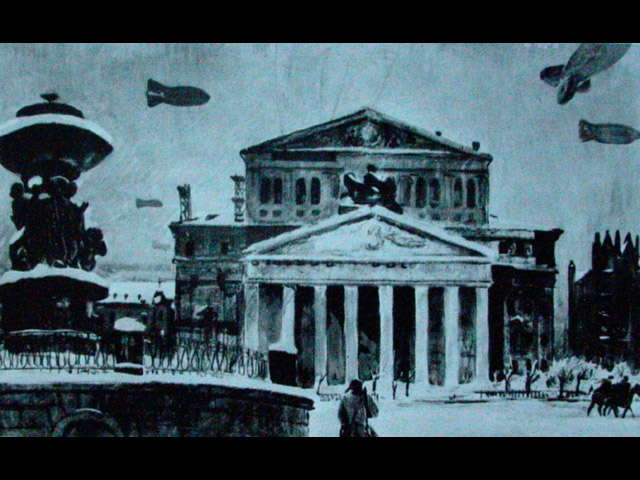 А.А.ДейнекаОборона Москвы
А.А.Дейнека«Сбитый ас»
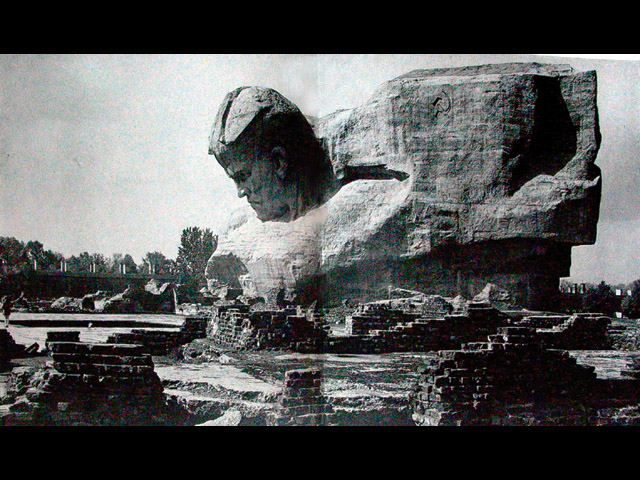 Как называется этот памятник?
Студия военных художников
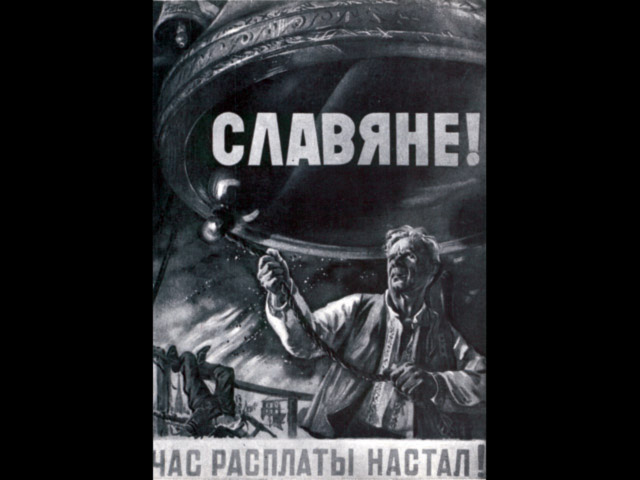 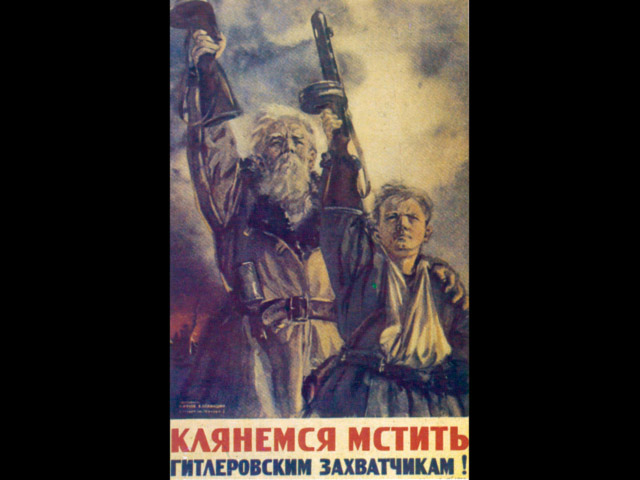 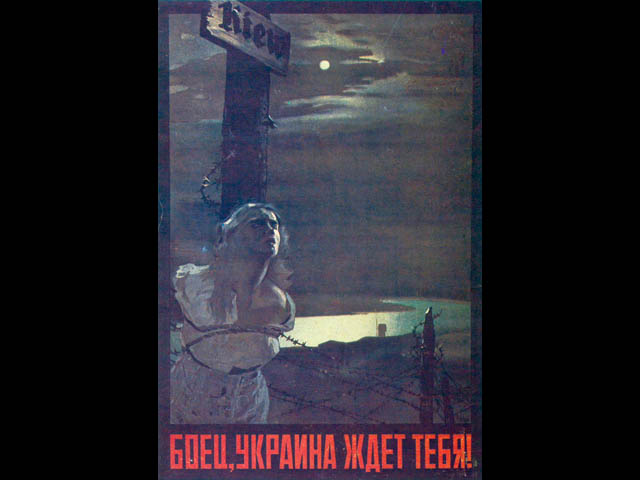 Плакаты Н.Жукова
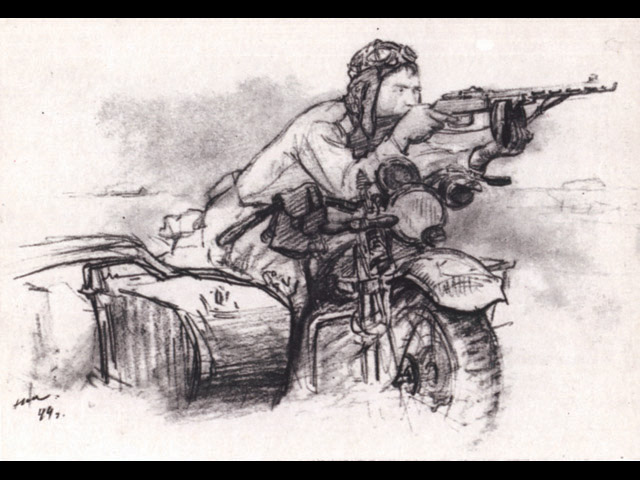 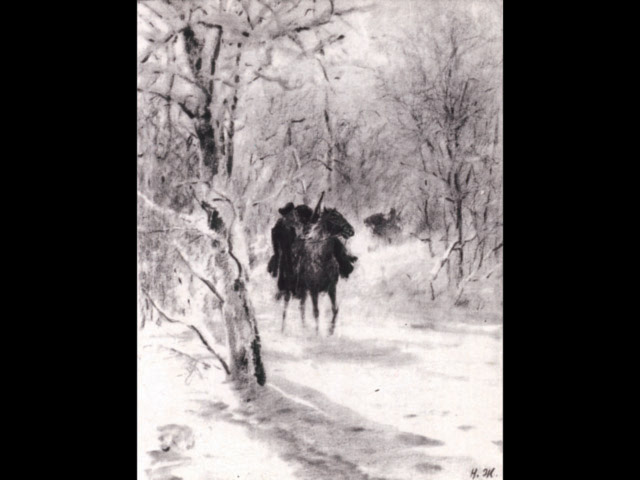 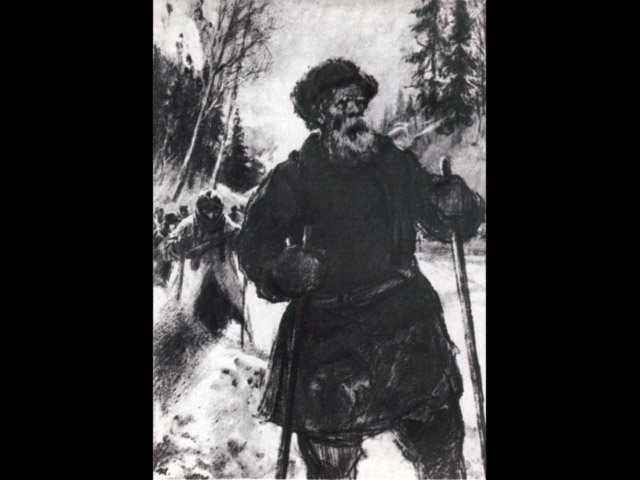 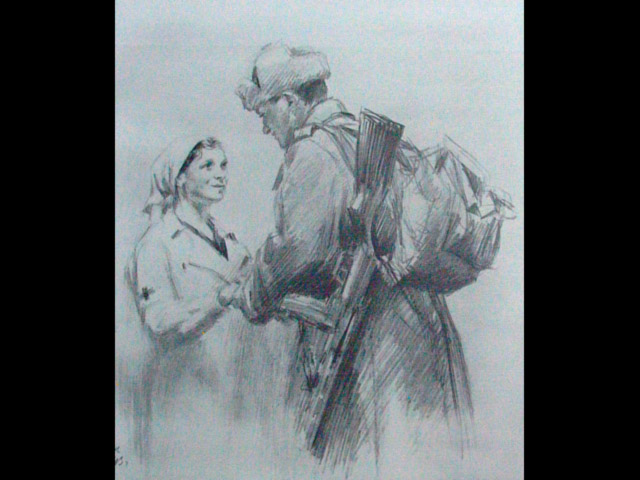 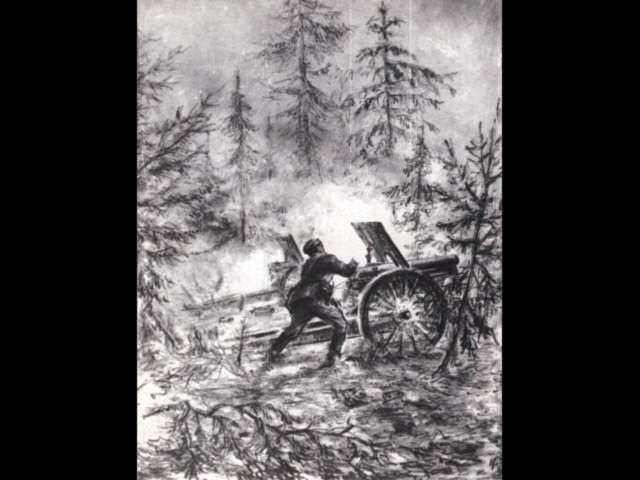 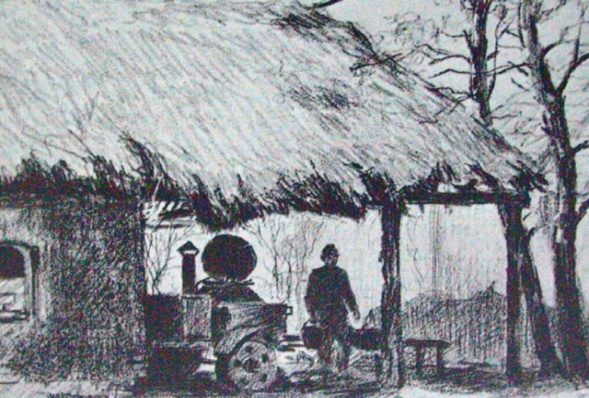 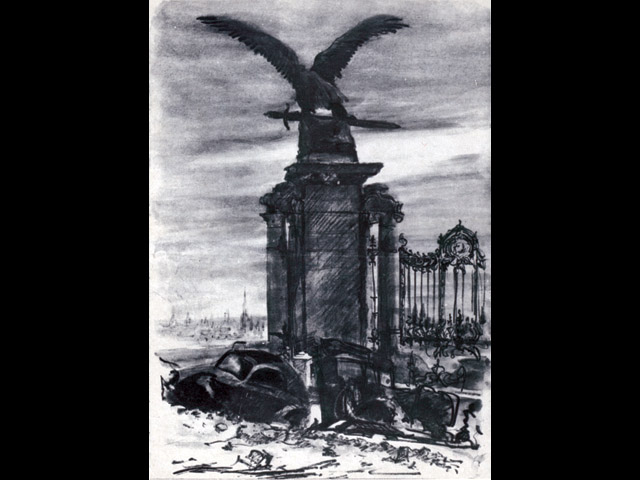 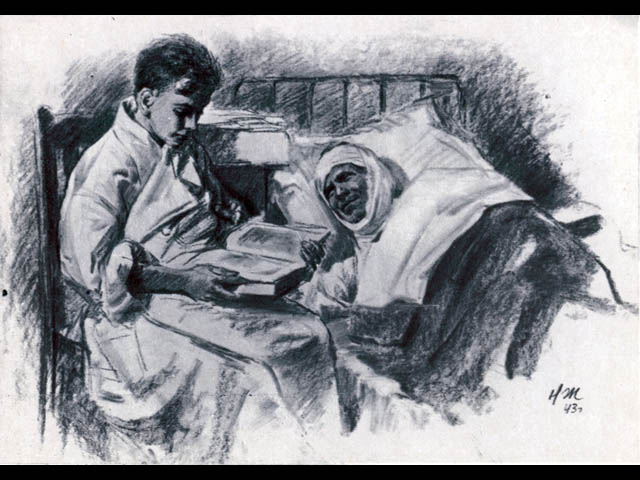 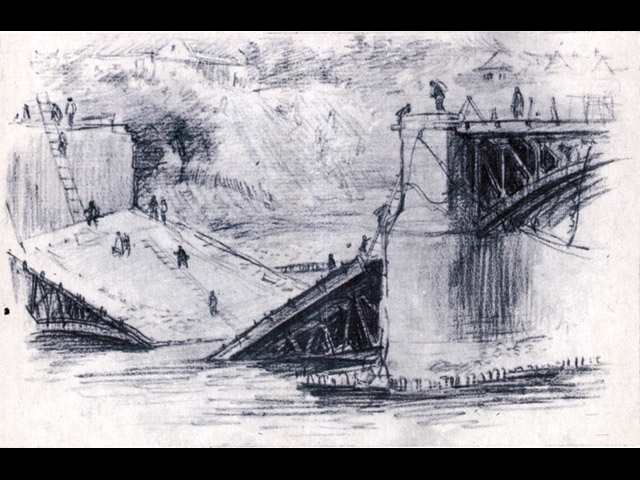 Рисунки с фронтаН.Жуков
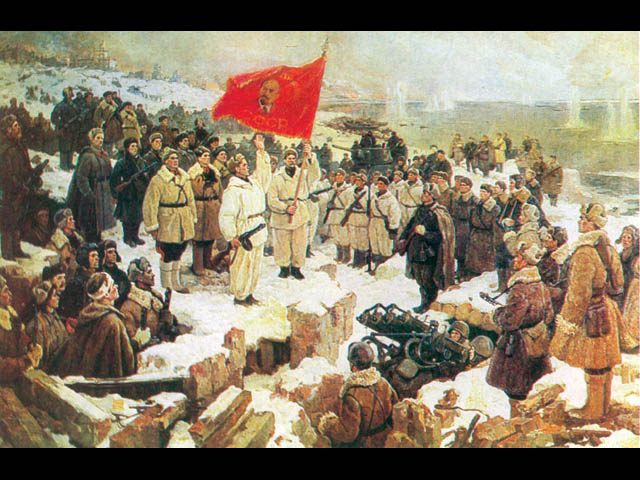 «Клятва сталинградцев»
«Клятва»
И.Лукомский
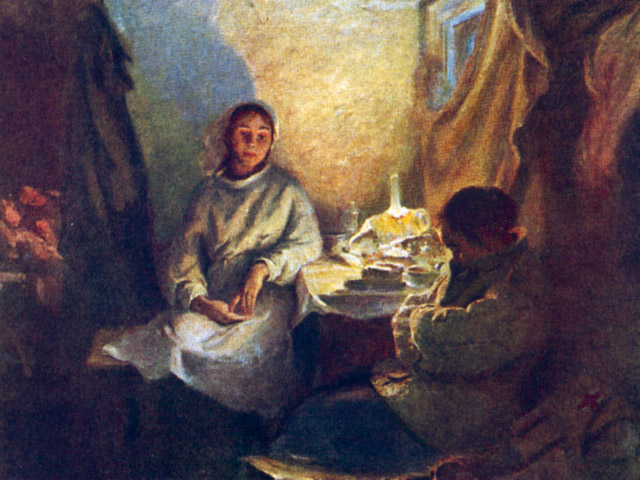 «Безымянная
   высота»
«Машенька»
Б.Неменский
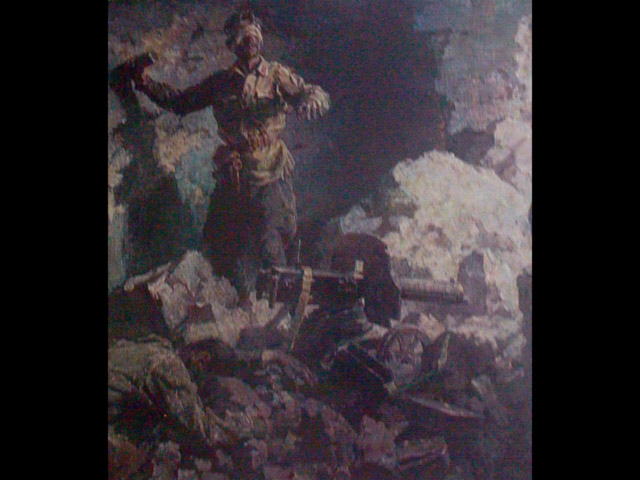 «Морские пехотинцы»
«Во имя жизни»
Н.Я.Бут
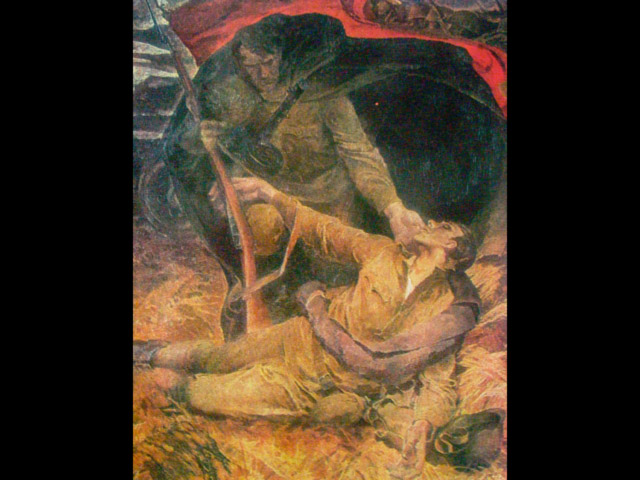 «Бой под Ленино»
«Неизвестный солдат»
Н.В.Овечкин
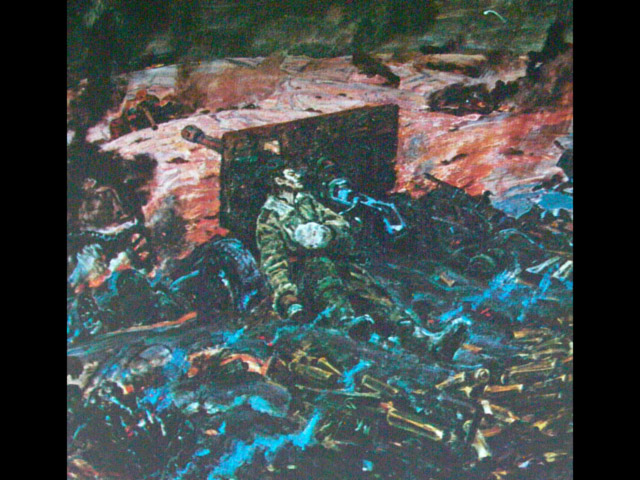 «На привале»
«Горячий снег»
Е.И.Данилевский
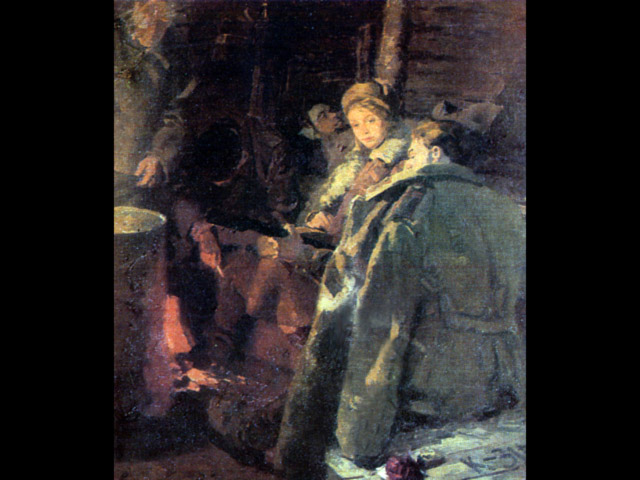 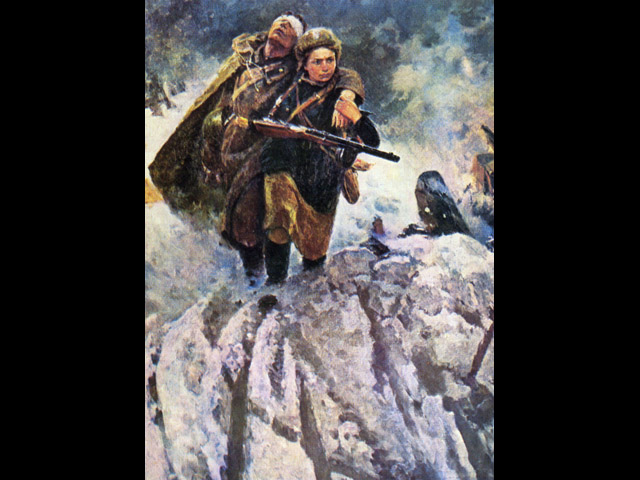 Рисунки с фронта.     М.И.Самсонов
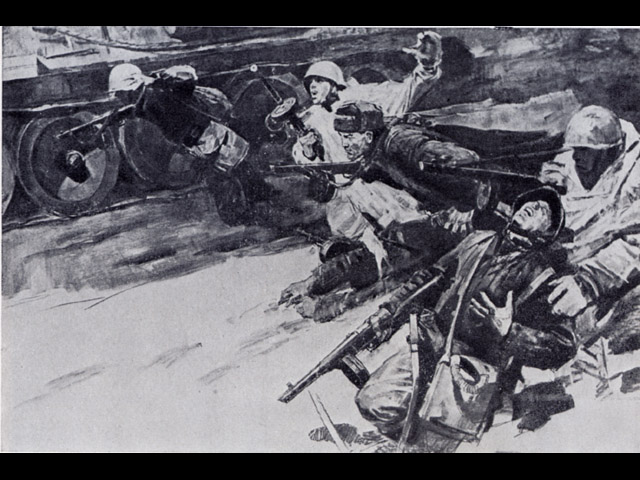 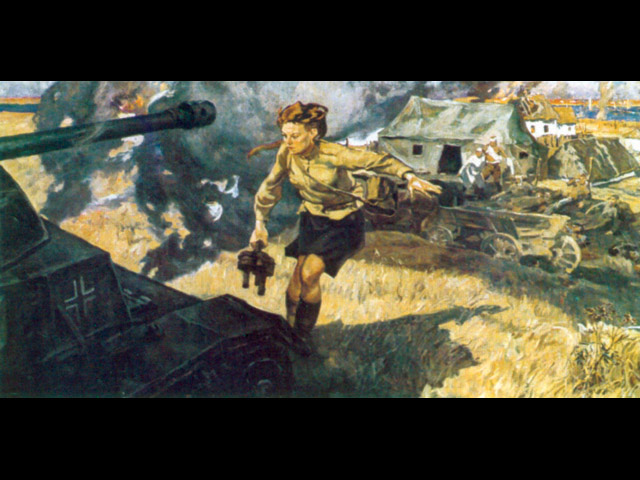 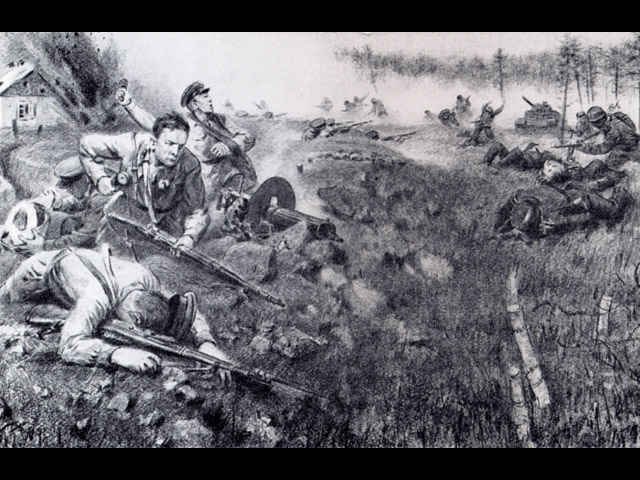 Рисунки с фронтаН.Жуков
Панорама «Сталинградская битва» выполнена под руководством М.И. Самсонова
Как зовут девушку партизанку, изображенную на этой картине?
Какому событию Великой Отечественной войны посвящена эта картина?
Назовите фамилию известного ученого, создателя автомата?
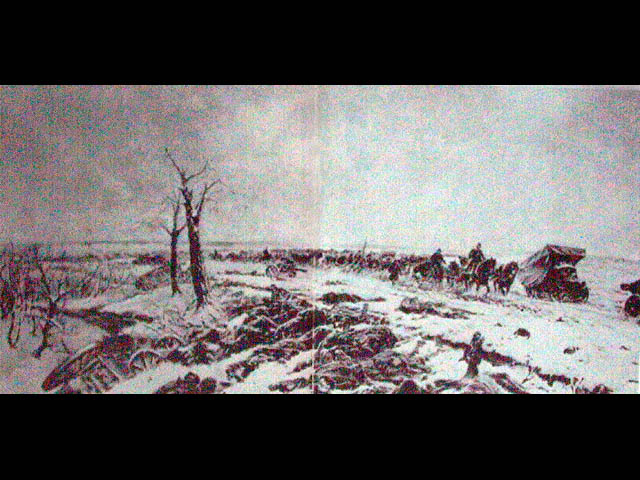 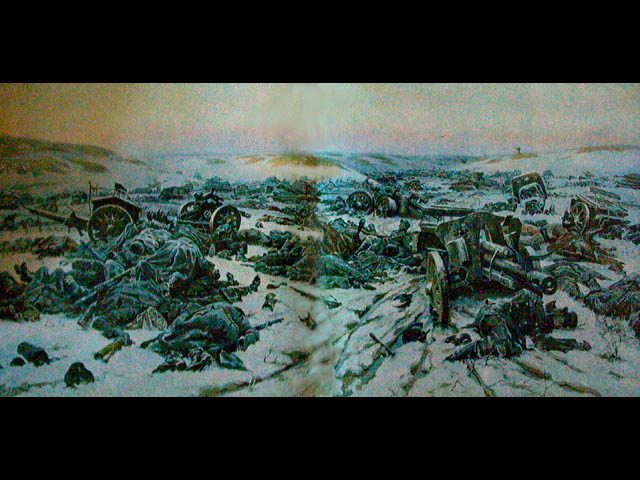 П.А.Кривоногов «Корсунь-Шевченковское побоище»
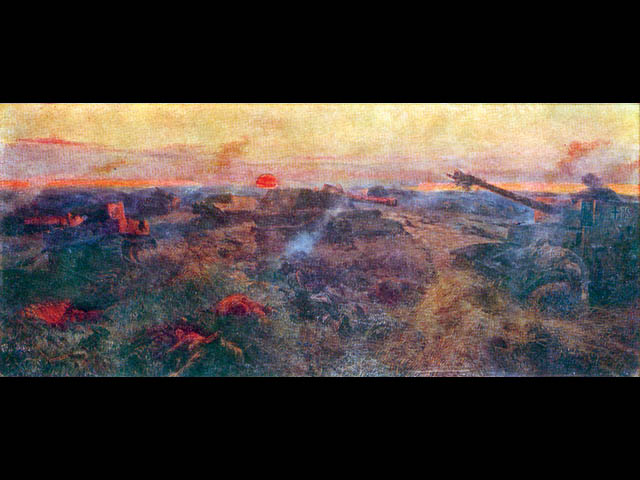 П.А.Кривоногов Курская дуга
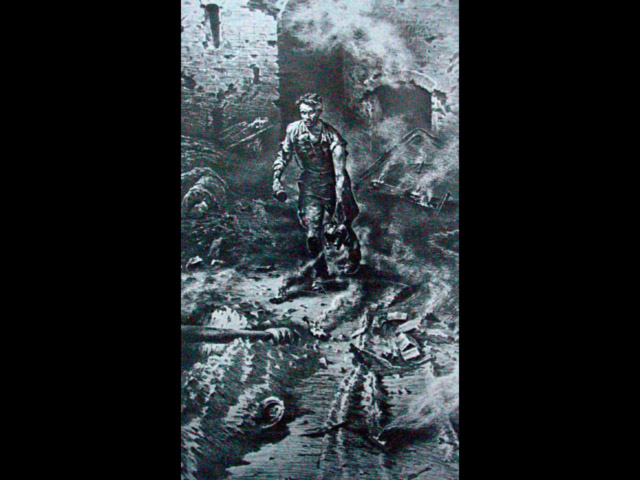 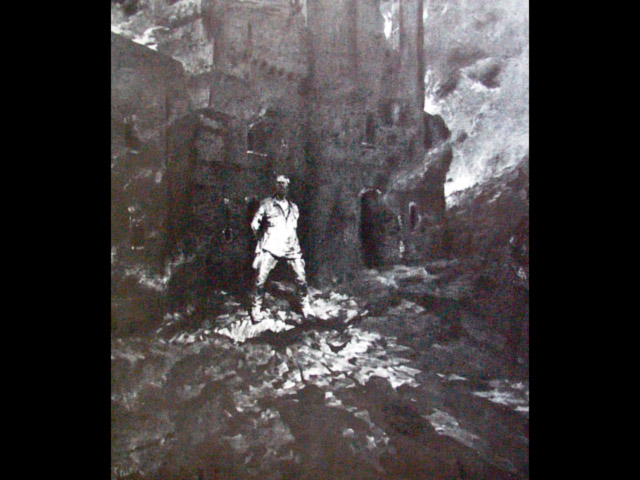 П.А.Кривоногов «Брестская крепость»
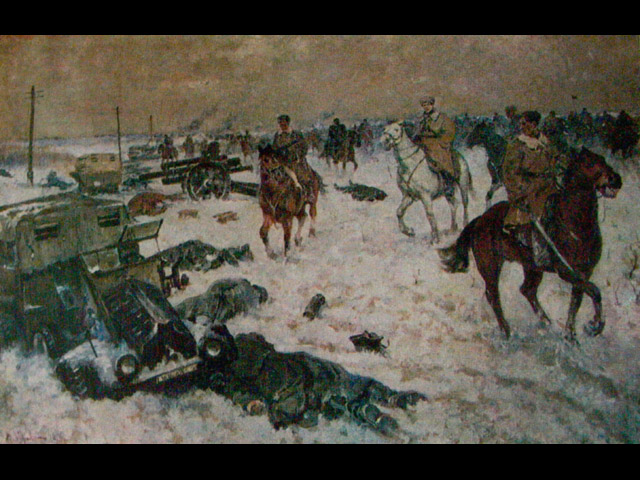 П.А.Кривоногов Конница Доватора
П.А.Кривоногов «Поединок»
П.А.Кривоногов «Победа»
Какие два новых вида танков появились у фашистов во время Курской битвы?
А.М.Герасимов«Мать партизана»
Как назывался судебный процесс над немецкими военными преступниками?
Художники Ленинграда
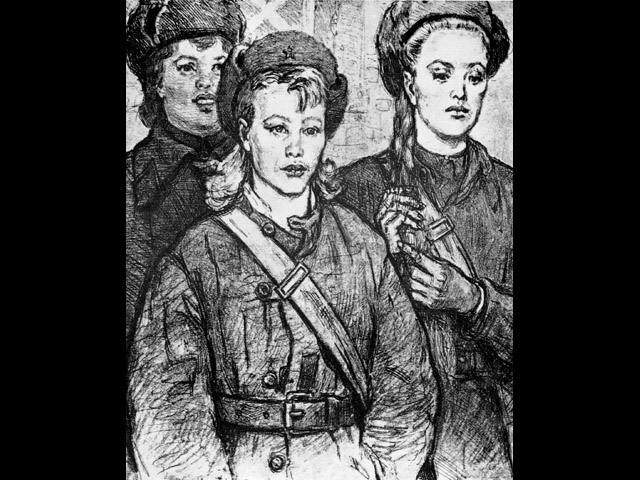 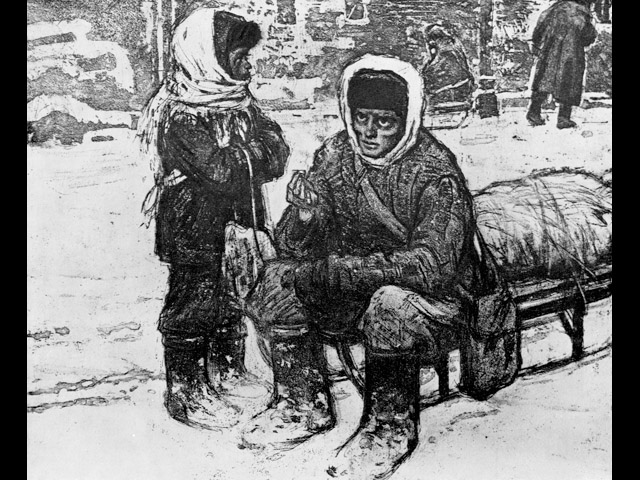 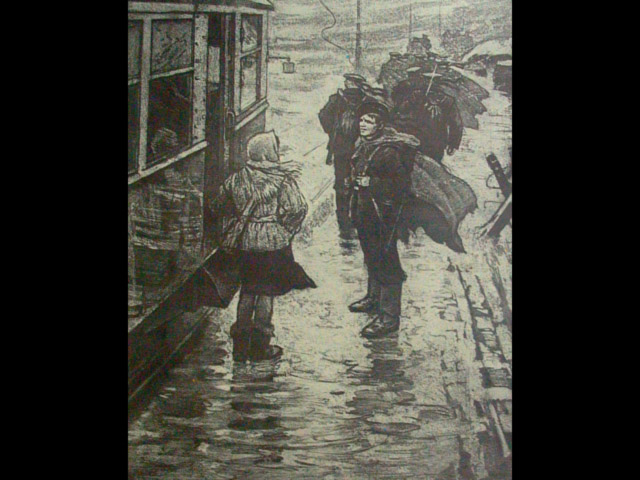 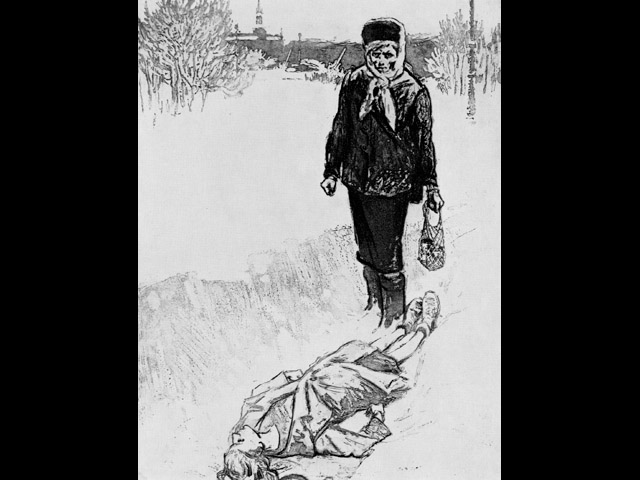 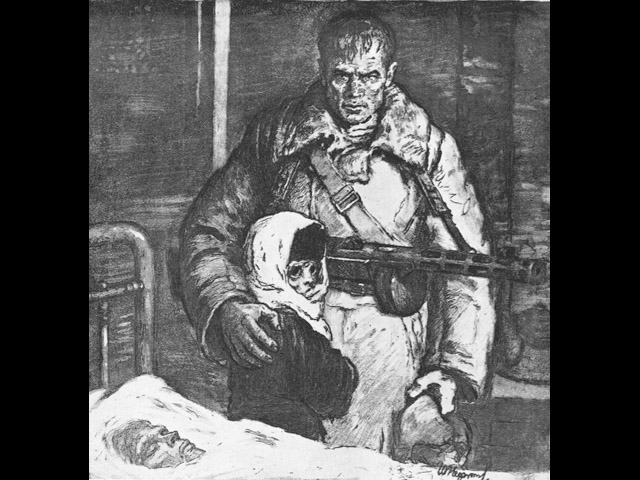 Ю.М.Непринцев Блокадный Ленинград
Ю.М.Непринцев «Отдых после боя»
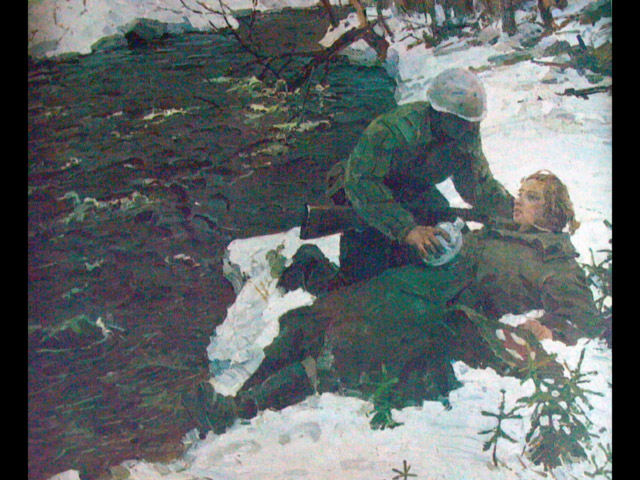 «Разведчики»
«Сестра»
Ф.СавостьяновРисунки с фронта
Коллектив художников«Прорыв блокады»
Как назывался путь через Ладожское озеро, по которому в блокадный Ленинград доставляли продовольствие?
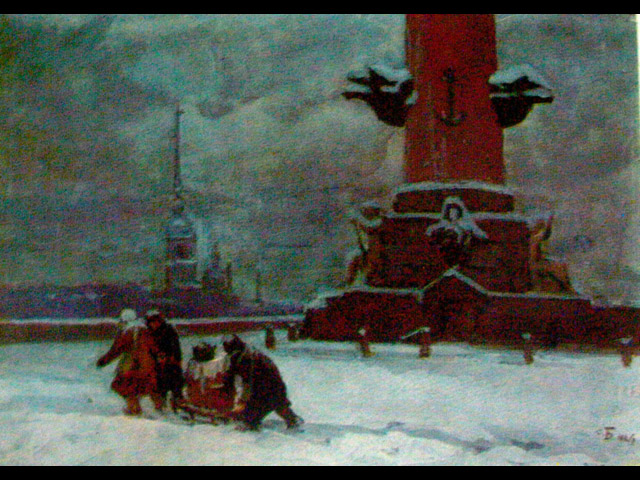 Где брали воду жители блокадного Ленинграда, когда перестал работать водопровод?
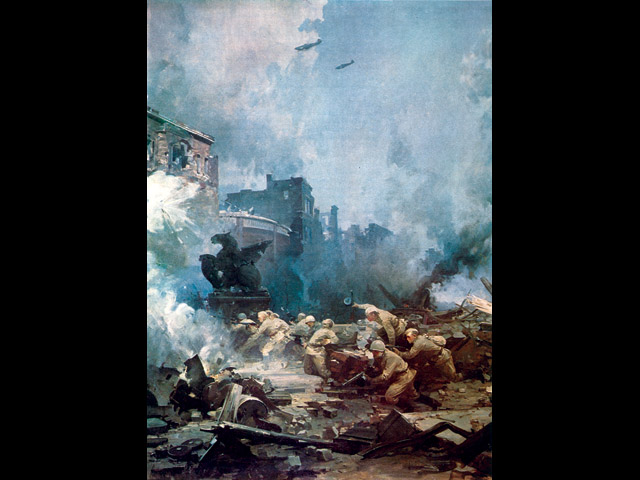 Е.И.Данилевский«Штурм Берлина»
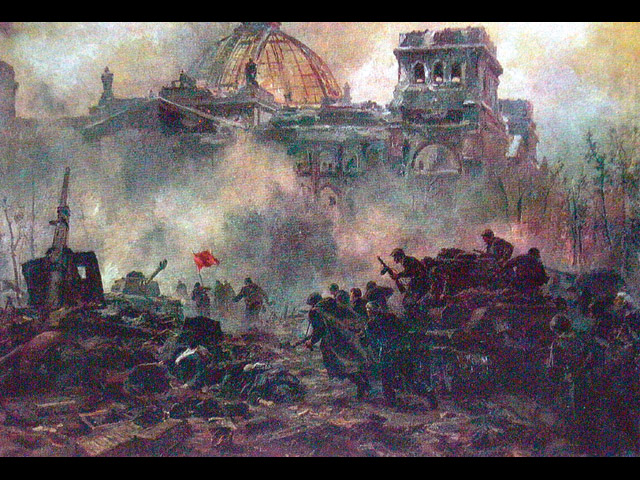 В.В.Богаткин«Штурм Рейхстага»
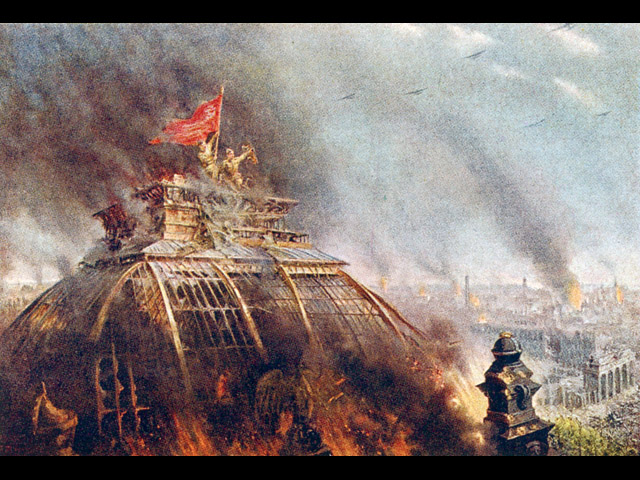 П.Н.Логинов«Знамя Победы»
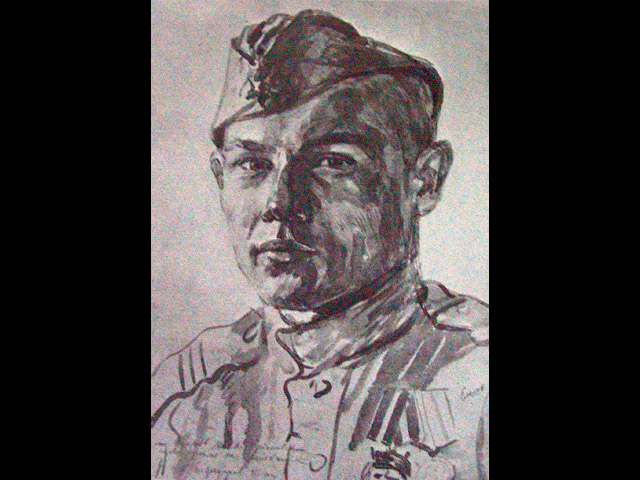 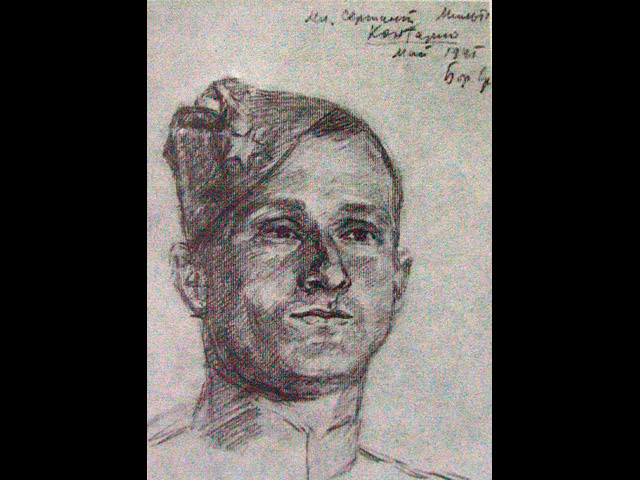 Михаил Егоров
Мелитон Кантария
На каком здании во время штурма Берлина было установлено красное знамя? Кто совершил этот подвиг?
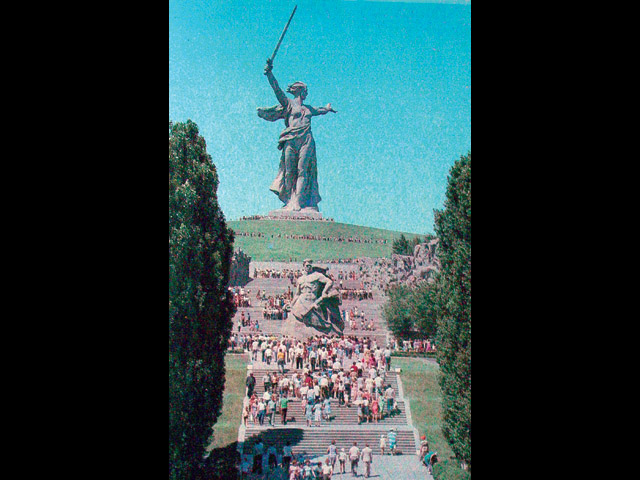 Е.Вучетич
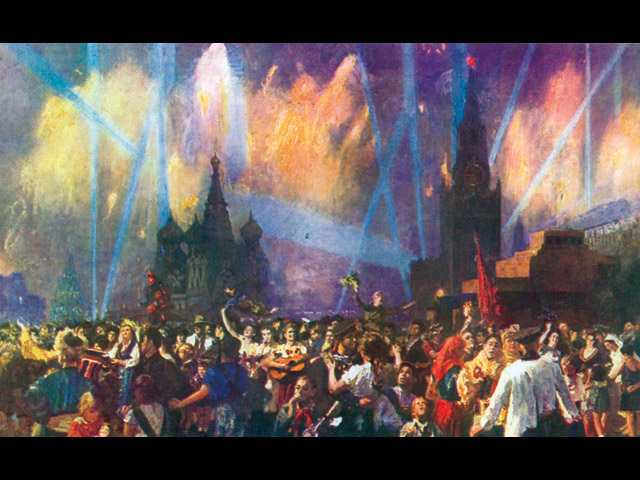 Б.В.Иогансон«Салют Победы»